Alternatives to Guardianship
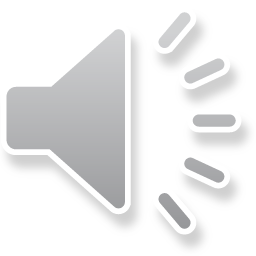 Learning Objectives
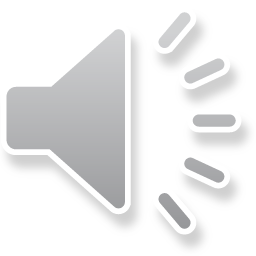 [Speaker Notes: Trainer Note:
This training is organized in a way that:
Provides a general overview of guardianship and conservatorship
Reviews alternatives group in 3 areas (Medical, Safety & Well-Being, Financial)
Within the 3 areas, alternatives are viewed in order from least restrictive to most restrictive]
About WINGS
The mission of Oregon WINGS is to implement a collaborative approach toward problem solving that strengthens guardianship practice. By combining the efforts of all stakeholders, we can improve judicial processes, better protect individual rights, and promote fiduciary standards and guardian accountability.
Working Interdisciplinary Network of GuardianshipStakeholders
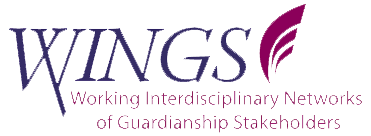 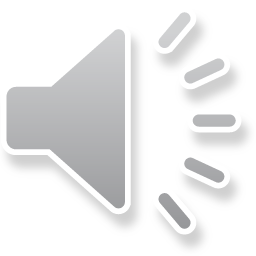 [Speaker Notes: Oregon has a vibrant WINGS group originally established in 2012. It started at DHS and moved to OJD with funding through federal grants, continues in OR despite no further funding]
Terminology
Self-Determination – the ability to make your own decisions about life, health, finances, etc.
Respondent – is a person who is the subject of a guardianship or conservatorship petition.
Incapacitated - means that the person cannot make decisions about his or her own health and safety, AND serious physical injury or illness is likely to occur as a result.
Protected Person – is the person who is under a guardianship and/or a conservatorship.
Fiduciary – is the person who is responsible for the health, care, or finances of another person. A fiduciary can be a guardian, conservator, health care representative, power of attorney or other decision maker.
Restoration of Rights – the process by which a guardianship or conservatorship is terminated and the person regains self-determination.
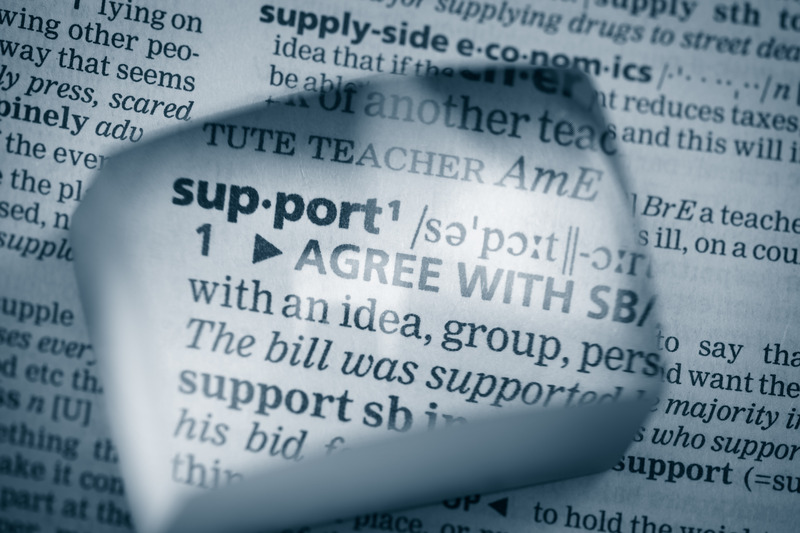 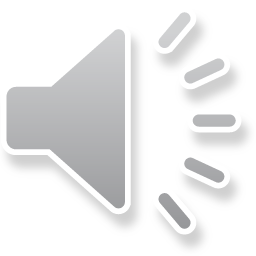 [Speaker Notes: Incapacity is a legal term, not a medical term and is determined by the court.]
What is Guardianship?
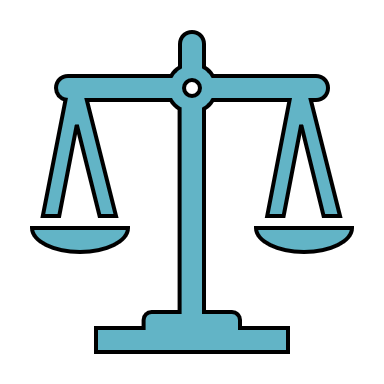 A legal process in which a Guardian is appointed and given legal authority to make medical and placement decisions for a person deemed incapacitated by the Court.
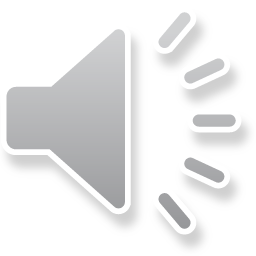 [Speaker Notes: A person cannot be granted guardianship without going through the legal process.]
REQUIREMENTS FOR guardianship
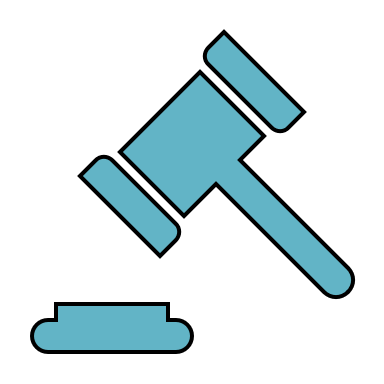 A judge appoints a guardian for a person if clear and convincing evidence shows three things:
The person is incapacitated;
A guardian is necessary to oversee the care and supervision of the person; and
The guardian is qualified, suitable and willing to serve.
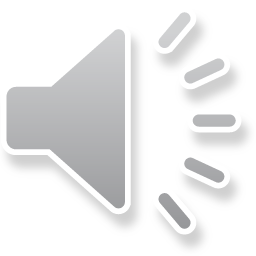 [Speaker Notes: Clear and convincing evidence is the most stringent burden of proof in Oregon's civil law.  
Clear and convincing evidence requires that the party asserting the claim convince you that the existence of each contested fact or element is highly probable.  
In contrast, preponderance of the evidence is a lower standard merely requiring more probable that not.  
Clear and convincing evidence is a demanding standard, requiring less than evidence for beyond a reasonable doubt that is used in criminal cases.
Oregon law requires Professional guardians to be certified.
In some counties, family guardians must go through training. 
In other counties, although family guardian training is not required it is accessible for anyone that wants to participate in the training.
There is a fee associated with the family training.]
A limited guardianship occurs when a guardian is appointed for a short period of time (temporary guardianship) and/or the powers of the guardian are limited by the court for a specific reason. 
Under Oregon law:
The petitioner must state whether they are seeking a full (plenary) guardianship or a limited guardianship.
A court may appoint a guardian “only as necessary to promote and protect the well-being of the protected person” and only to the extent necessitated by the person’s actual mental and physical limitations.
LIMITED GUARDIANSHIP
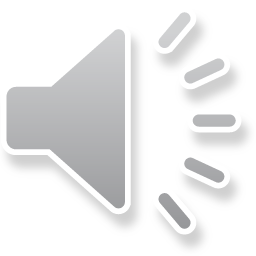 [Speaker Notes: ORS 125.300 states:
(1) A guardian may be appointed for an adult person only as is necessary to promote and protect the well-being of the protected person. A guardianship for an adult person must be designed to encourage the development of maximum self-reliance and independence of the protected person and may be ordered only to the extent necessitated by the person’s actual mental and physical limitations.
(2) An adult protected person for whom a guardian has been appointed is not presumed to be incompetent.
(3) A protected person retains all legal and civil rights provided by law except those that have been expressly limited by court order or specifically granted to the guardian by the court. Rights retained by the person include but are not limited to the right to contact and retain counsel and to have access to personal records. [1995 c.664 §27]

Under ORS 125.305(2): "The court shall make a guardianship order that is no more restrictive upon the liberty of the protected person than is reasonably necessary to protect the person." 

NOTE: Temporary Guardianship can sometimes be referred to as “Emergency” but the correct term is “Temporary”]
Full guardianship
A full (plenary) guardian has all powers available to guardians under the law.
This restricts civil liberties the most, resulting in the greatest loss of autonomy and self-determination for the protected person. 
A full guardianship does not mean that the protected person has lost all rights; instead the protected person retains all civil rights aside from those given to the fiduciary.
In all guardianships the guardian must consider the wishes and preferences of the protected person.
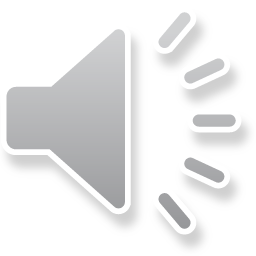 Decisions made by guardians
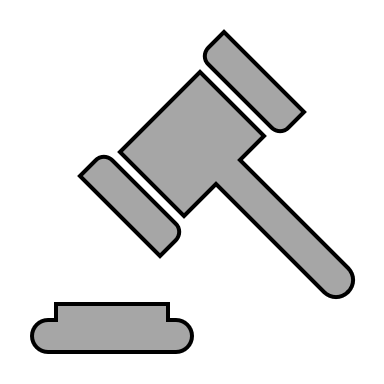 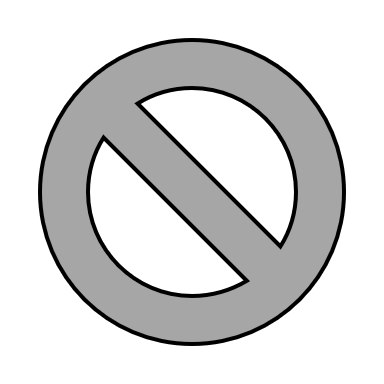 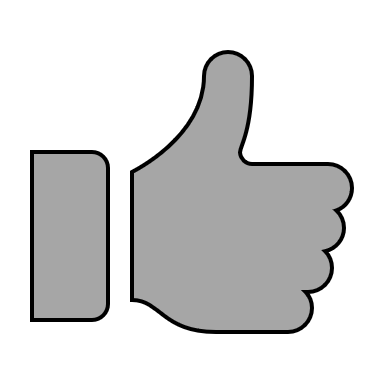 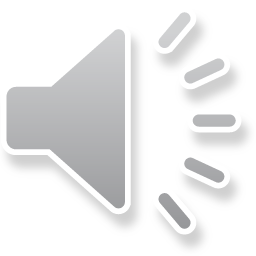 [Speaker Notes: Money management can be under the purview of a guardian if the total amount does not exceed $10,000

Slide details from From “Beyond Guardianship: Toward Alternatives that Promote Greater Self-Determination” from the National Council on Disability

Types of Rights at Issue in Guardianships
■ Rights that can be taken from an individual but not given to another individual
■ Rights that can be taken from a person and exercised by someone else on their behalf
■ Rights that a guardian needs a court order to exercise on the individual’s behalf

Associations/Friends – new Oregon legislation in 2019 limits a guardian’s ability to limit 3rd party associations without just cause. Guardian must report to the Court when associations are limited.

NOTE: It is important to clarify the difference between moving a person’s residence and “committing” the person to an institution.]
What is CONSERVATORSHIP?
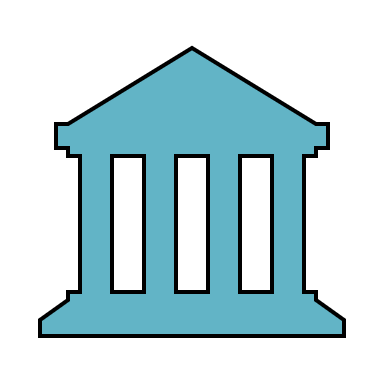 Conservatorship is the formal court process where a judge appoints another person, called a conservator, to administer the finances of a financially incapable person.
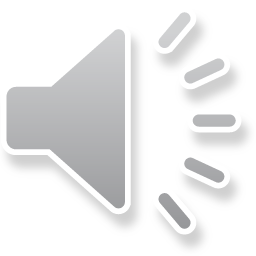 [Speaker Notes: In Oregon guardian and conservator are different, but in some states they are interchangeable]
Requirements for cONSERVATORSHIP
A judge appoints a conservator for a person if clear and convincing evidence shows three things:
The person is financially incapable;
A conservator is necessary to oversee the finances of the person; and
The conservator is qualified, suitable and willing to serve.
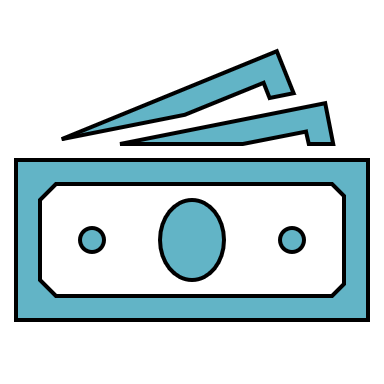 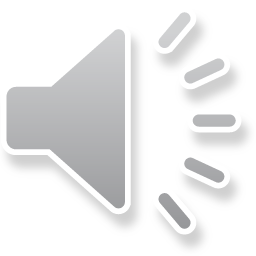 [Speaker Notes: Activity idea: (10-15 minutes) 
In your small group, discuss 3-4 various financial responsibilities an adult might have and 3-4 skills a person would need to have to complete those financial tasks or responsibilities successfully. 
Facilitator: Have each group report out and record responses with the large group to help identify some common themes. 
Then ask the large group: Now, on your own, consider the people and tools that help you manage your finances. 
Facilitator: Record 8-10 responses from the large group. 

The point of this activity is to demonstrate that we all need support to manage our finances. When assessing a person's capacity we want to look at all aspects of their finances, skills and focus on creative ways to involve the person, even if the support of a conservator is needed.]
Decisions Made By CONSERVATORS
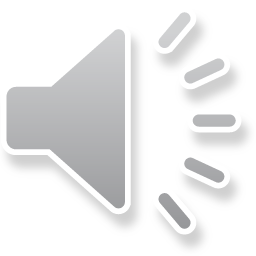 Responsibilities of a guardian or conservator
Use substituted judgement – make decisions based on how the person would decide for themselves
Follow the best practices set by the National Guardianship Association
Act only in the best interest of the person if the person’s own desires are not or cannot be known
Manage the person’s affairs carefully and keep good records of decisions made for the person
The authority of a fiduciary is limited by law, either by statute or the judgement that grants their authority.
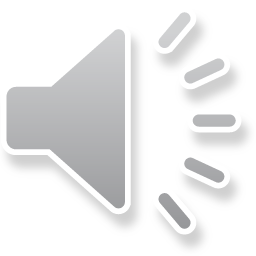 Do:
Know your authority and any limits that may be in place on your ability to make decisions for the person
Communicate with the protected person and understand their wishes and desires
Maximize the independence and self-reliance of the person

Don’t:
Make decisions without including and considering the person and preferences
Take any action that the protected person can do on their own
Do’s & Don’ts of a guardian or conservator
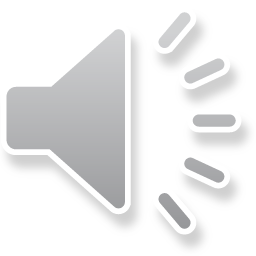 [Speaker Notes: Oregon court orders are getting more specific as to the authority of the guardian, as opposed to older guardianship orders that were broad in scope.

Important for guardians to continue to help the protected person build the skills needed to restore their rights whenever possible.]
Stories
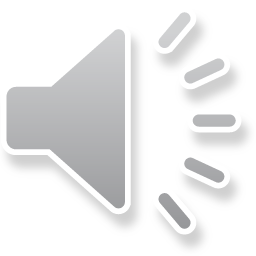 [Speaker Notes: Instructor should give a short story to  get people’s attention and make it interactive:
Choose from the list of stories below.
Ask  participants to discuss each scenario, specifically around the need for guardianship and/or the decisions of the guardian in each case.

Betty:  28 year-old woman had a tough childhood with parents who were not available and not capable of parenting.  Betty was in the State’s custody by the time she was 12 years old.  She had a developmental disability—Betty made it through High School, had some friends.  She was shy but conversant when needed.  A guardian stepped in when Betty turned 18 yo.  10 years later, neither Betty nor his residential group home or medical providers believed that Betty needed a guardian. Betty was able to make all decisions regarding housing, work, medical and was adept at pulling in trusted adults for assistance when needed. Do you think Betty needed a guardian?
 
Charlie:  Charlie was born with a developmental disability and was able to express his values and preferences readily as to most aspects of his life.  When Charlie turned 18, his parents became his guardians.  The parents “supported” Charlie as if he continued to be their underage child.  They decided that Charlie could not work, could not go on vacations with other members of his group home, could not listen to any music aside from a single sort of religious music etc. What do you think about the parent/guardian’s restrictions for Charlie?

Susan was an older woman who had a Guardian.  She needed a blood transfusion.  Her guardian’s beliefs forbade blood transfusions and the guardian disallowed the medical professionals from proceeding in this life saving measure. Susan wanted to live and did not have any belief system that went against blood transfusions. Do you think the guardian’s actions were appropriate? Why/why not?

Julie had always been engaged in mental health services since being a teenager.  She was placed in a group home setting for people with similar issues and was precluded from being in the community more than ½ hour per day, from getting a job through Vocational Rehabilitation Services, from meeting with friends, etc. Are the restrictions imposed by the guardian appropriate? Are they allowed?

Zachary was in his 80’s.  He’d had a guardian for decades.  One day Zachary was told to get in a cab and was simply moved to a different residence.  Zachary was very unhappy and did not have any role in this major decision—despite Zachary having strong opinions about where he lived.  Zachary had been moved, his old place was not available. Were the guardian’s actions appropriate? Why/why not?]